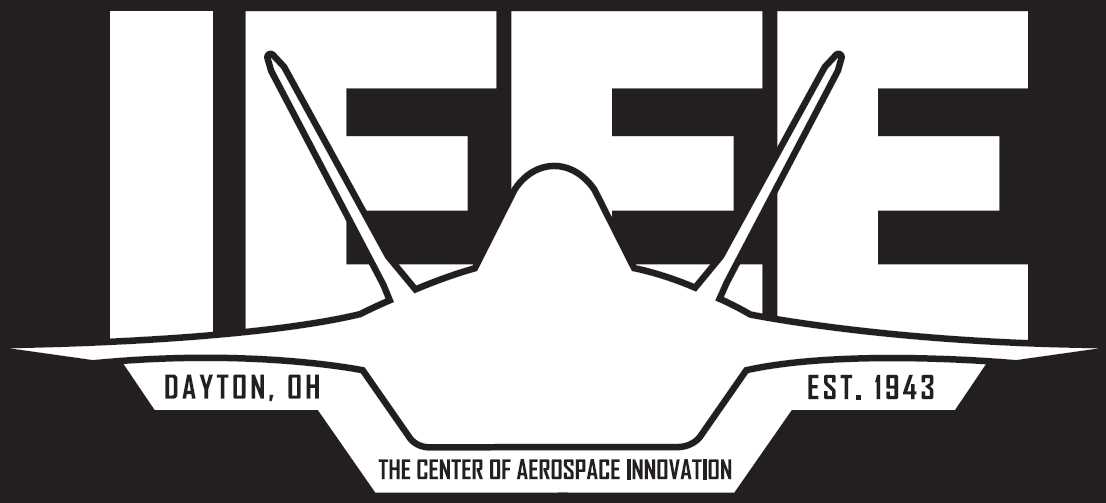 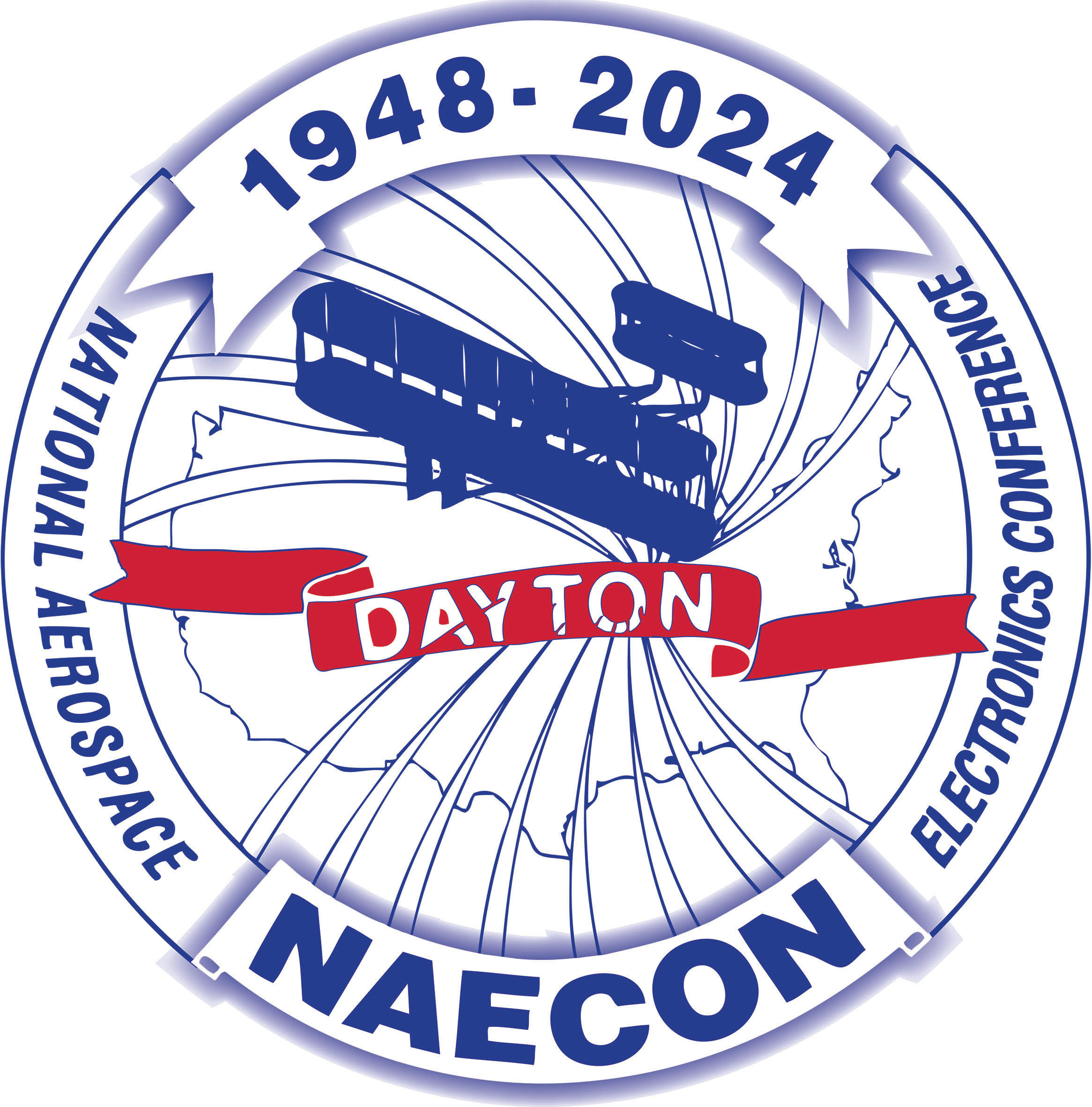 Title
Authors
Affiliation
2024 IEEE National Aerospace and Electronics Conference
July 15 - 18, 2024
Affiliation Logo if needed
General Guidelines
Slide Format: 16:9

Duration
Lecture: 20:00 minutes
18 minutes for presentation
2 minutes for Q&A time 

Slide file should be named as follows:  NAECON 2024_(Paper Digit ID#).pdf                             (e.g., NAECON 2024_8081.pdf)

Please upload your PDF file to the following Google drive location (be sure to save your presentation in the correct track/session folder):                          

NAECON 2024 FINAL PAPERS   (clickable link)
2
Typical Presentation Flow
Title slide 
Outline slide of your talk
Introduction / Motivation / Problems or Challenges(should convince audience why your work is important)
Details of the work
State how your results compare to other reported work(specifically compare to the state of the art)
Conclusion slide
Backup slides if desired(as a preparation for Q/A)
Remember to leave time for questions as part of your timeslot
3
Style Guidelines
Use short phrases, not long sentences  
Use Arial 32 pt
1st sub-bullet 28 pt
2nd sub-bullet 24 pt
Don’t use font size smaller than Arial 24 pt(This font is 20 pt.  Fonts that are 20 pt or smaller cannot be read by people in the back of the room.)
Include only equations where you will go through details of the equation during the presentation ( the smallest font on any part of any equation should be no smaller than 24 pt)
Any line drawings (e.g. axis on graphs or plots on a graph) should be 2¼ point or thicker
4
Style Guidelines (Cont’d)
Target time for one slide is 1 to 2 minutes
Each slide should have a title
Ideally limit to ~ 9 lines of text
Ideally limit to ~ 7 words per line
Slides sized for “On Screen Show”
Slide orientation:  Landscape (16:9)
5
Special Fonts or Symbols
Careful with use of:
Wingdings
MS Line Draw
Monotype Sorts
Symbol fonts
Language fonts
6
Contrast
Choose high contrast font colors
Use dark lines/text on a light background
Foreground:  Black, Blue, Red
Background:  White
Caution:  yellow, grey, or cyan lettering and lines are unreadable when projected
7
Display Speed
Slides should display without delay (limit use of animation)
Do not distract the audience with any transition effects
Avoid the use of slow graphics, fonts, and special effects
Do not use sound effects
8
Diagrams
Keep diagrams 
Simple
Easy to view
Make all texts readable by using large fonts(fonts on all graphics including numbering on axis should be 24 pt or larger)
All line drawings on diagrams should be 2¼ pt or wider
Use all the available space 
Do not use borders
9
Graphs
Use graphs and avoid tables if possible
Keep graphs simple
Eliminate or subdue distracting grid lines
Use sufficiently large font sizes for axes labels (24 pt or larger)
All line drawings on graphs should be 2¼ pt or wider
10
Summary
Keep your slides simple
Use large fonts for high visibility
Use high contrast colors
Present the highlights, not the details
11